Resolving Conflicts in Heterogeneous Data by Truth Discovery and Source Reliability Estimation
Qi Li1, Yaliang Li1, Jing Gao1, Bo Zhao2, Wei Fan3, Jiawei Han4

1SUNY Buffalo; 2Microsoft Research; 
3Huawei Noah’s Ark Lab; 4University of Illinois
1
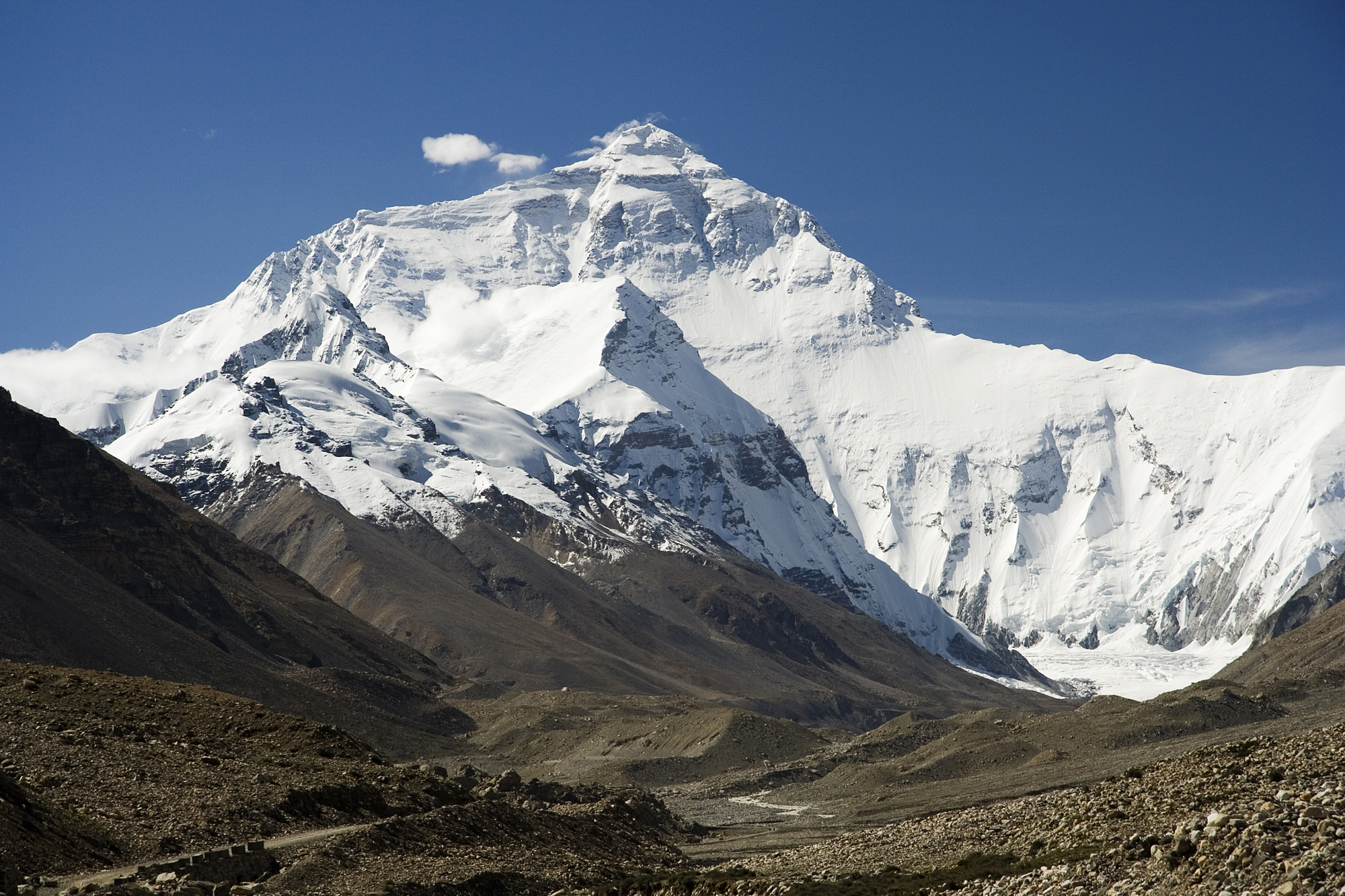 What Is The Height Of Mount Everest?
Jing Gao UIUC
http://www.ews.uiuc.edu/~jinggao3
2/61
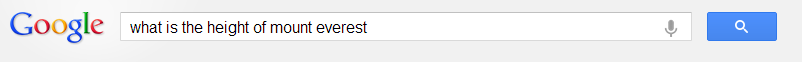 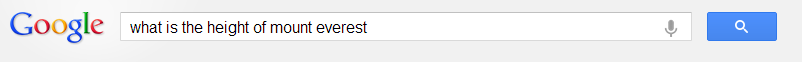 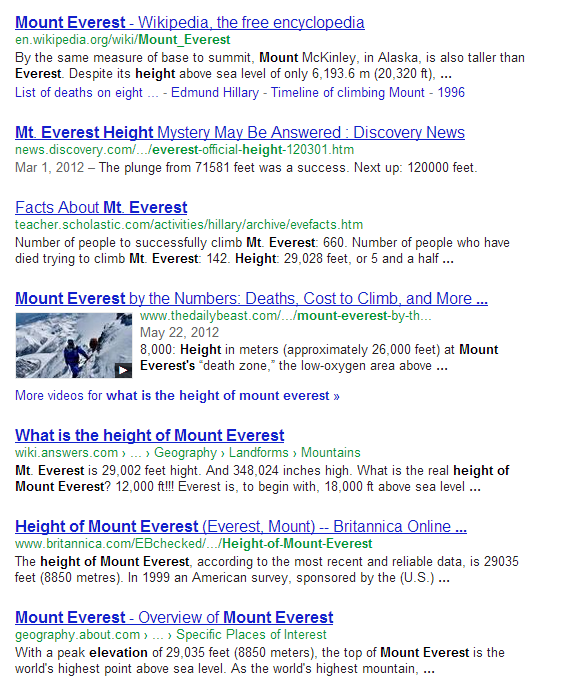 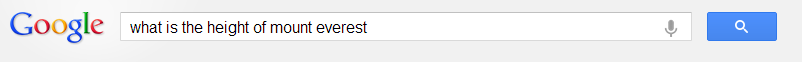 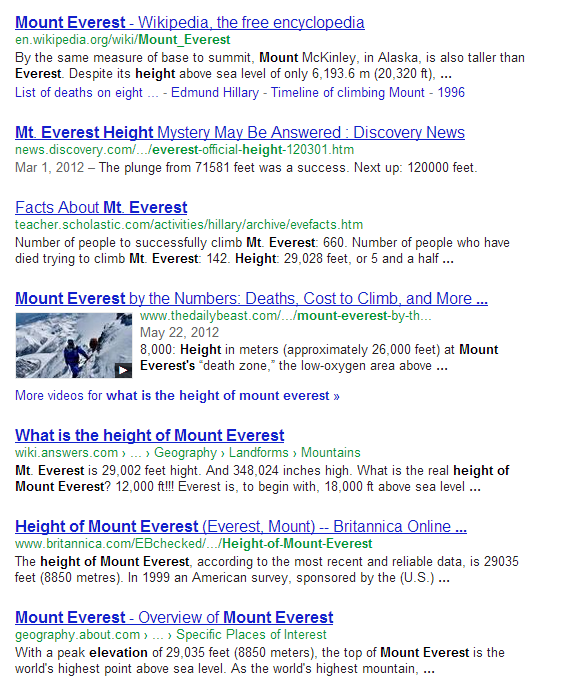 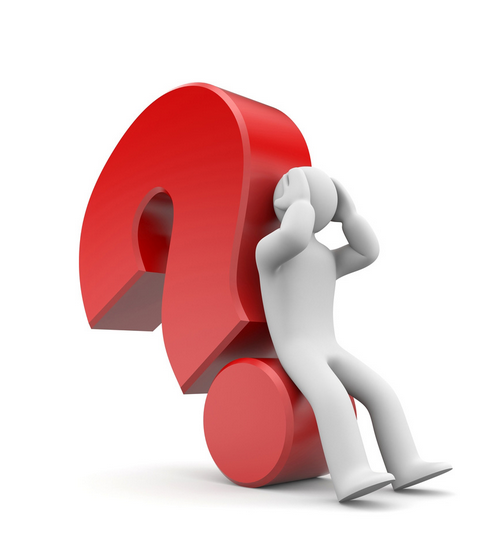 Object
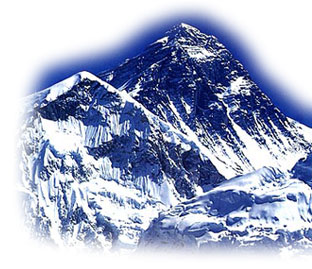 Integration
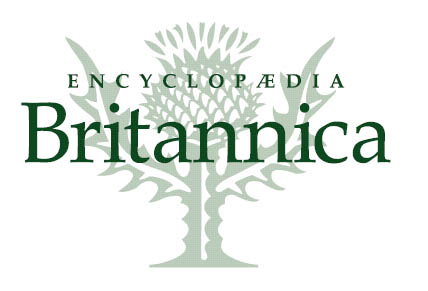 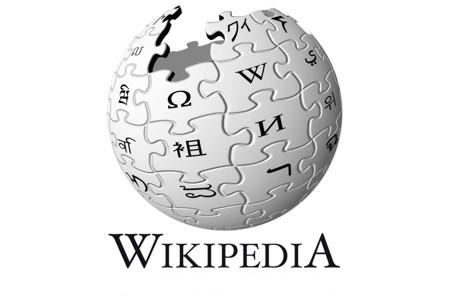 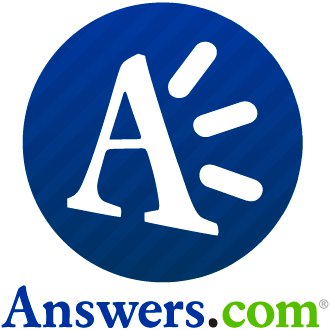 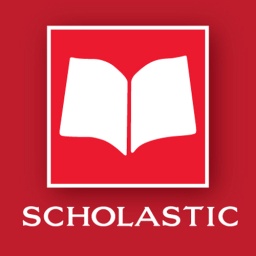 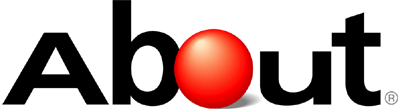 Source 1
Source 2
Source 3
Source 4
Source 5
6
A Straightforward Solution
Voting/Averaging
Take the value that is claimed by majority of the sources
Or compute the mean of all the claims
Limitation
Ignore source reliability
Source reliability
Is crucial for finding the true fact but unknown
7
Truth Discovery
Principle
Infer both truth and source reliability from the data
A source is reliable if it provides many pieces of true information
A piece of information is likely to be true if it is provided by many reliable sources
8
Existing Work on Truth Discovery
Existing methods
Tackle different challenges in truth discovery
Source correlations, source costs, streaming data, ……
Limitation when handling data of various types
Apply on one type only: Not enough information to estimate source reliability accurately
Apply on all types but treat them the same way: Each data type’s characteristics are not taken into account
9
Overview of Our Work
A framework for discovering truth from data of various types
Integrate all the data of various types in truth and source reliability estimation
Take unique characteristics of data type into consideration
10
Problem Setting
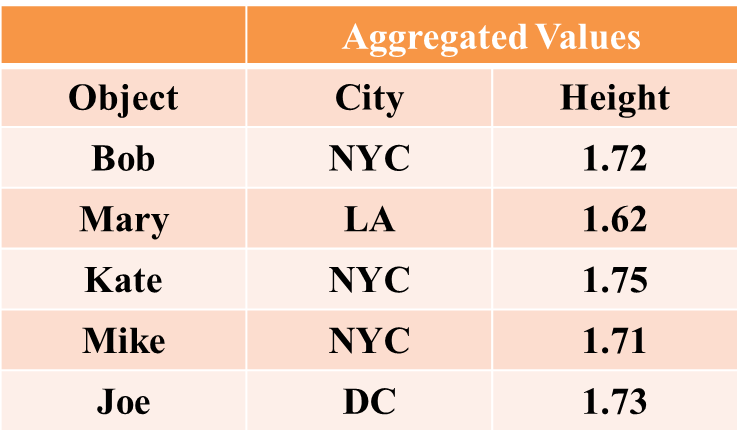 11
Problem Formulation
12
Further Notation
13
CRH Framework
Basic idea
Truths should be close to the observations from reliable sources
Minimize the overall weighted distance to the truths in which reliable sources have high weights
14
Functions
15
Iterative Procedure
16
Truth Computation
17
Truth Computation
18
Source Weight Assignment
19
Input
20
Input
Initialize by Voting or Averaging
Truth
21
Input
Initialize by Voting or Averaging
Truth
Source 
Weight
22
Input
Truth
Source 
Weight
23
Input
Truth
Source 
Weight
24
Input
Truth
Source 
Weight
25
Input
Truth
Source 
Weight
26
Experiment Evaluation
Performance Measure
Error rate: for categorical data type
Mean normalized absolute distance (MNAD): for continuous data type
The lower the better for both
27
Data Sets
Weather Forecast Data
We crawled temperature and weather condition from various platforms for 20 cities over a month
Stock Data and Flight Data
Different properties about stocks crawled from various websites
Departure and arrival time and gate information crawled from various websites
Available at http://lunadong.com/fusionDataSets.htm
UCI Adult and Bank Data
 We simulate multiple conflicting sources by injecting different levels of noise on original data
28
Baseline Methods
Applied to one type only
Categorical data only: Voting
Continuous data only: Mean, Median, GTM
Applied to multiple types
Investment, PooledInvestment, 2-Estimates, 3-Estimates, TruthFinder, AccuSim
29
Performance Comparison
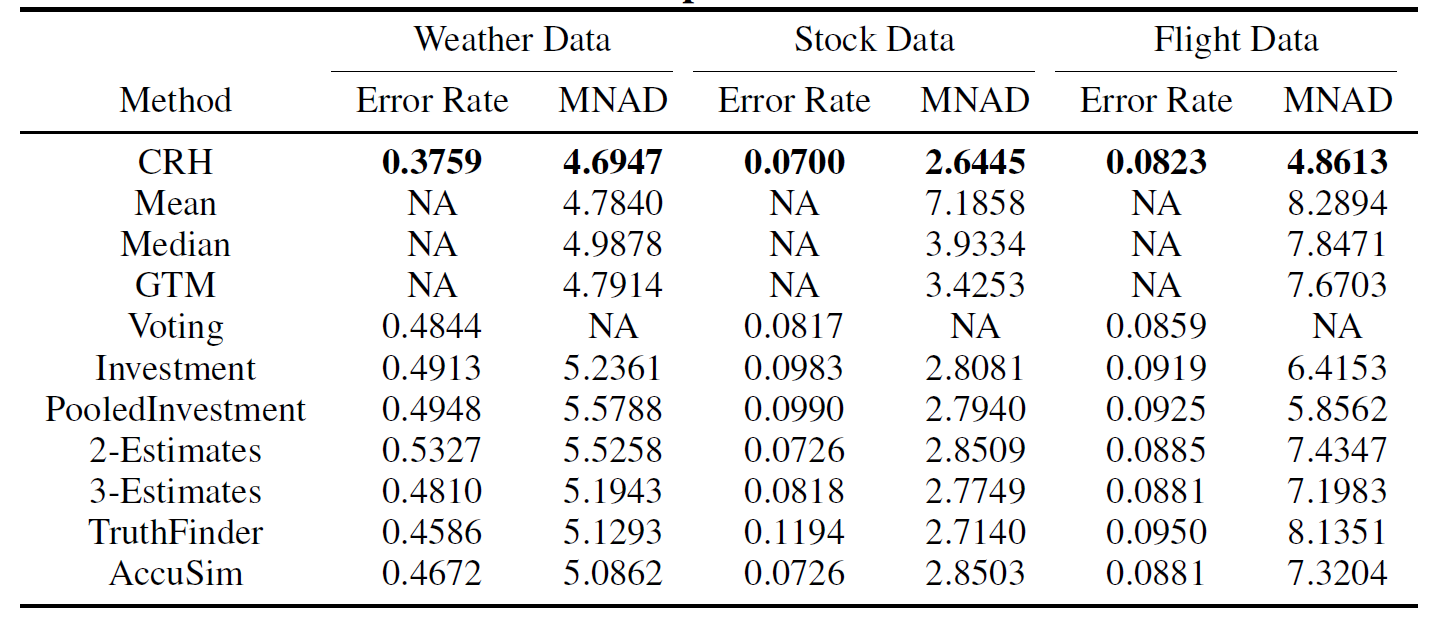 30
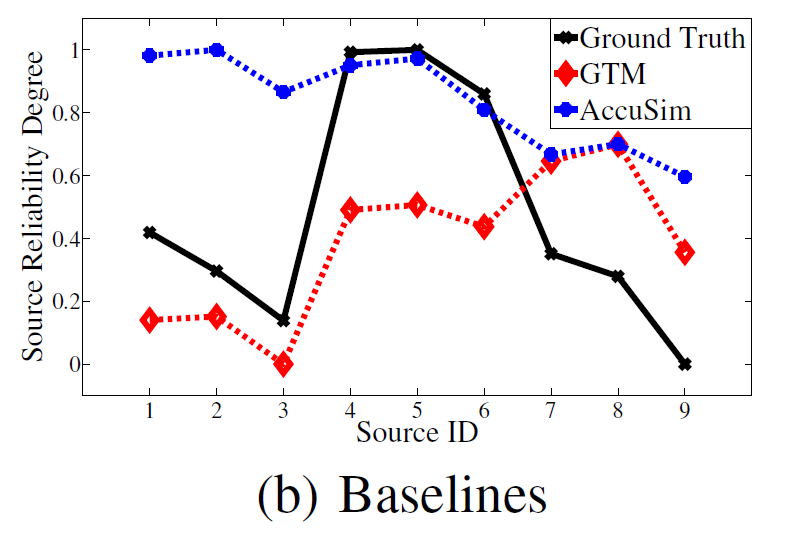 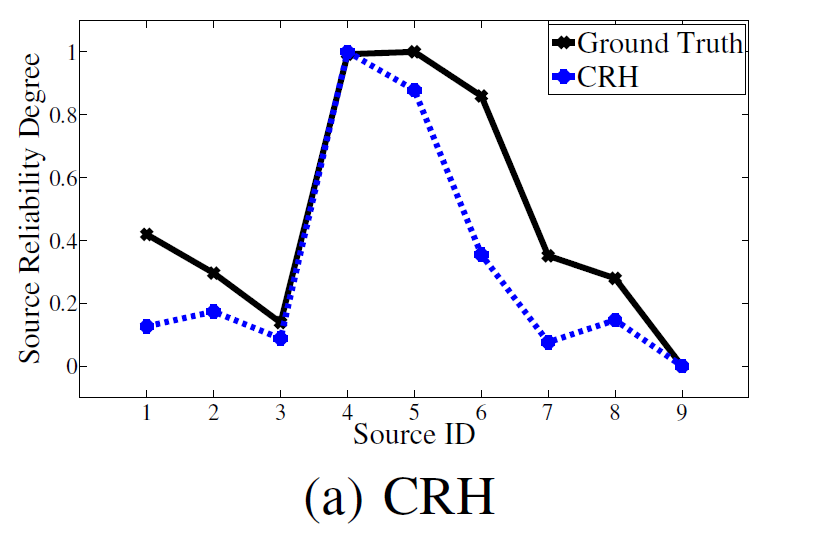 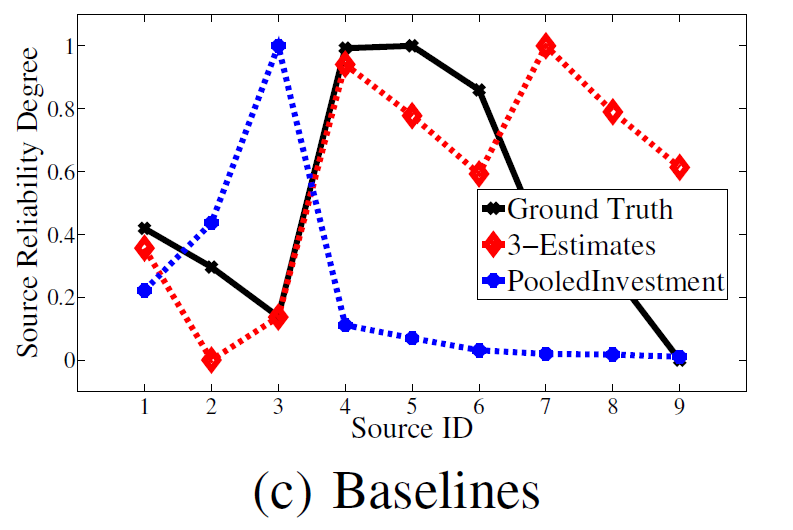 CRH derives better estimates of source reliability by effectively characterizing different data types in a joint model
31
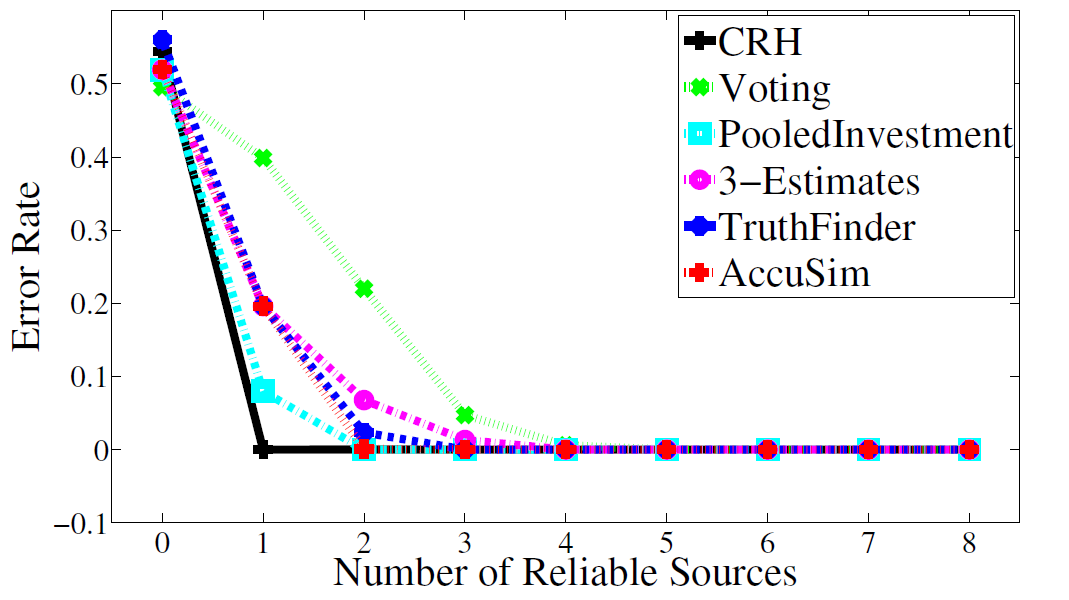 Categorical 
data
Continuous data
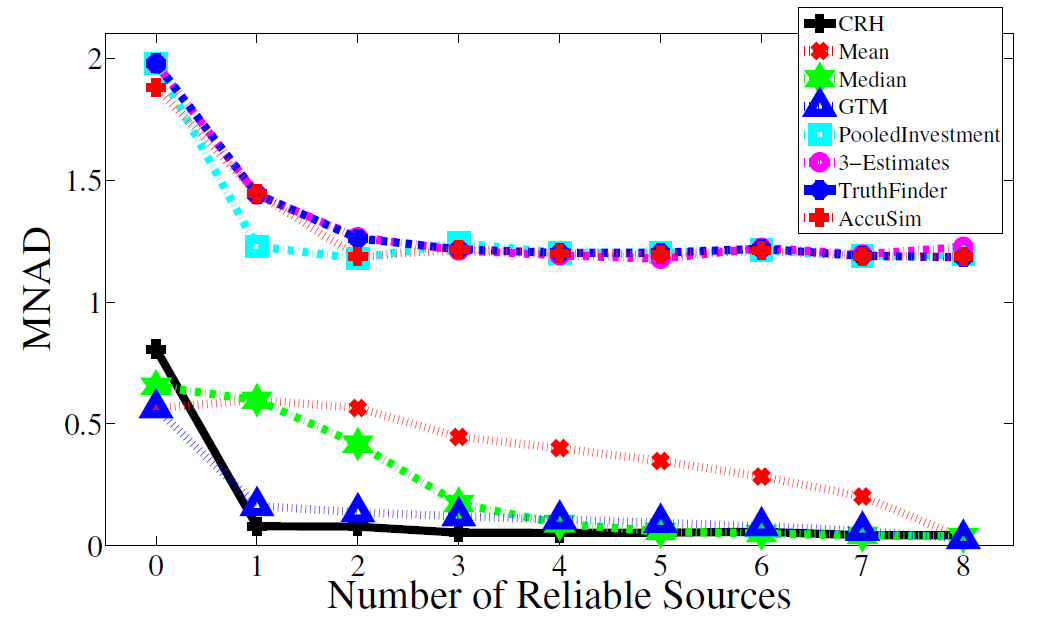 Continuous 
data
Varying Number of Reliable Sources
32
Summary
Truth Discovery on Heterogeneous Data 
Provide a nice way to combine data of various types when deriving source weights and truths
Present several common loss functions and effective solutions under this framework 
Unique characteristics of each data type are considered, and all types contribute to source reliability estimation together 
This joint inference improves source reliability estimation and leads to better truth discovery on heterogeneous data
Slides, code and datasets available
http://www.cse.buffalo.edu/~jing
33
Thank You!
34